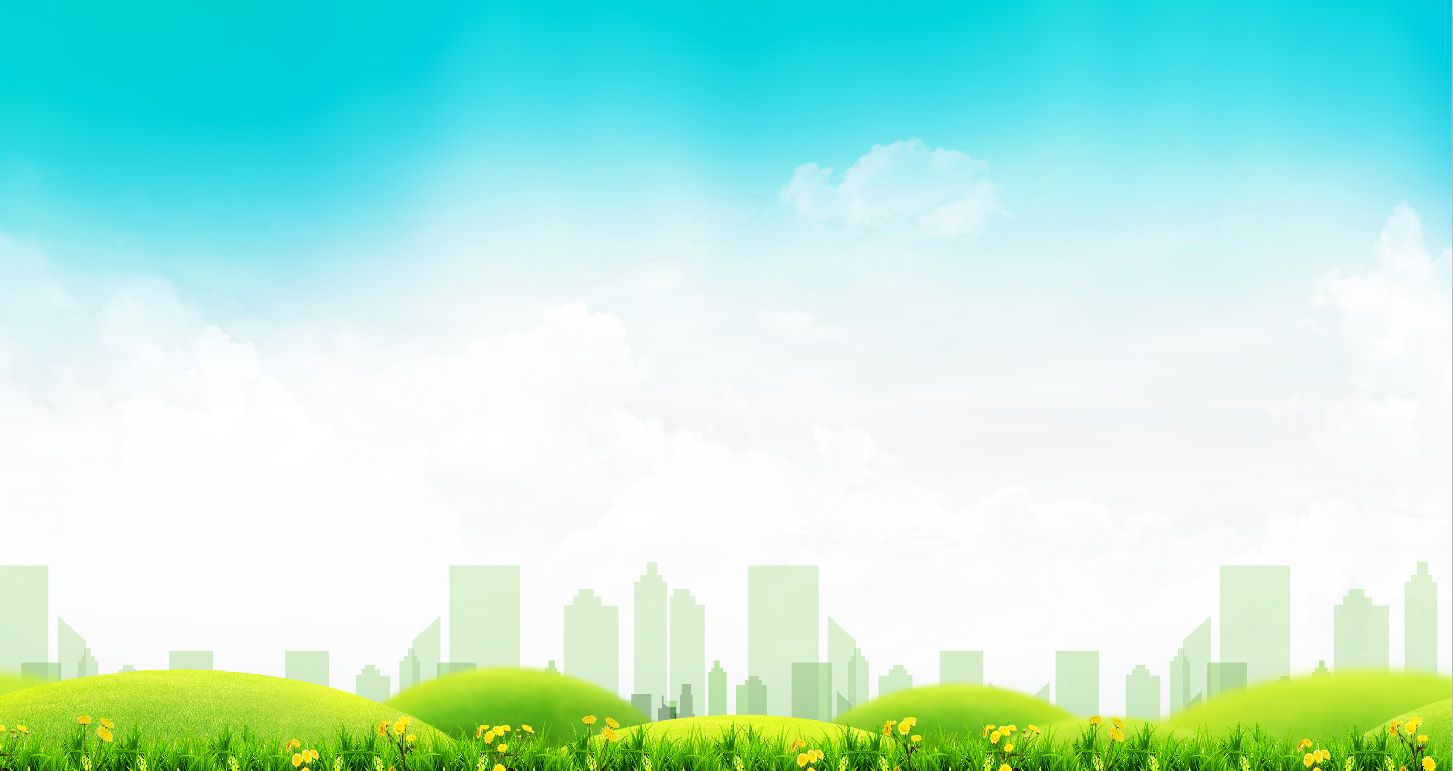 医疗护理康复，简约设计，动态页面，实用易用
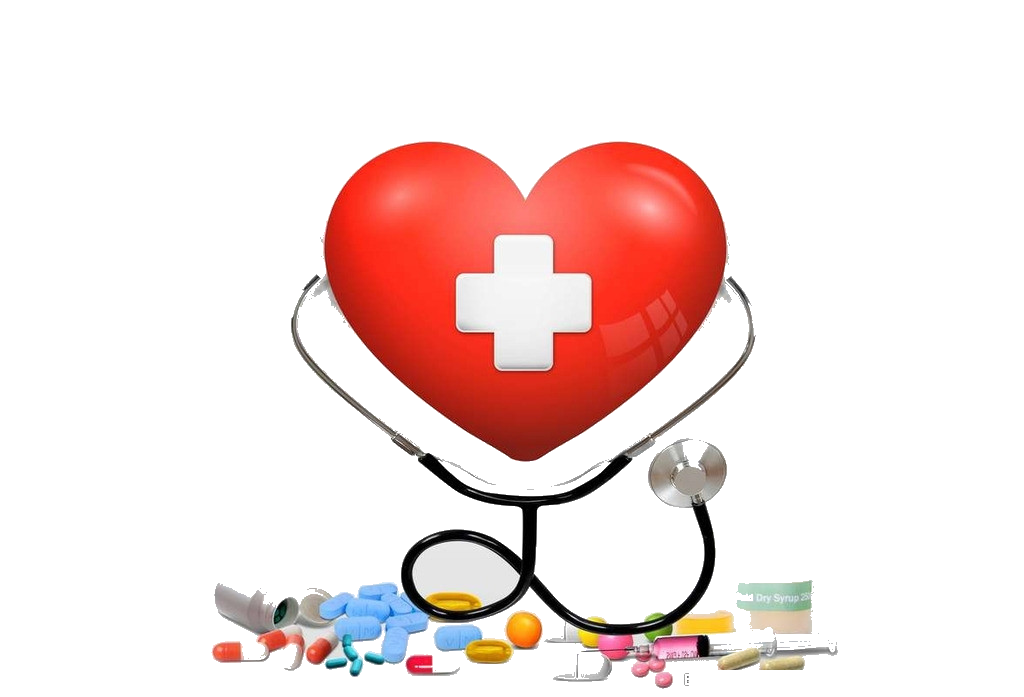 医学医疗呵护
汇报人：情缘素材
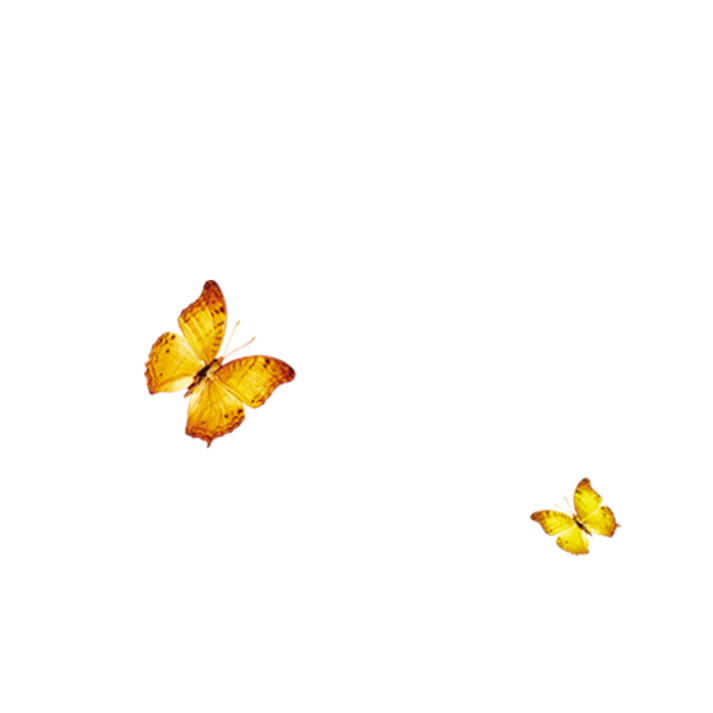 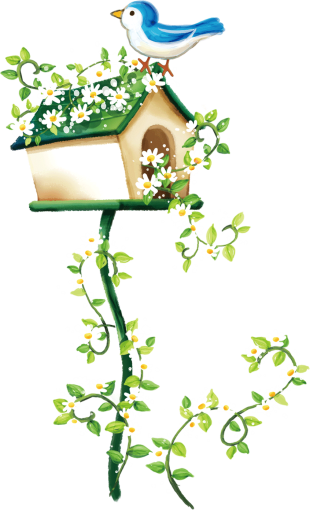 [Speaker Notes: 更多模板请关注：https://haosc.taobao.com]
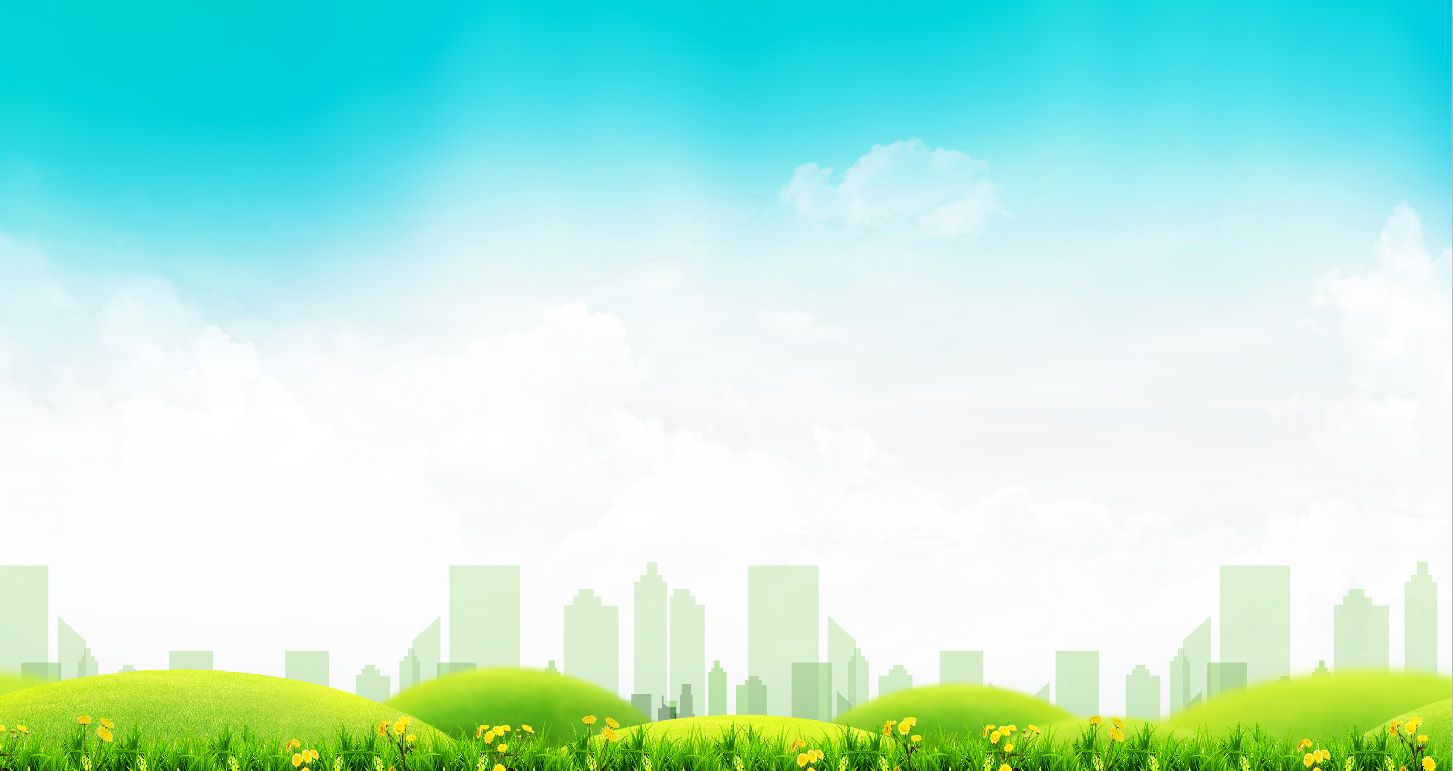 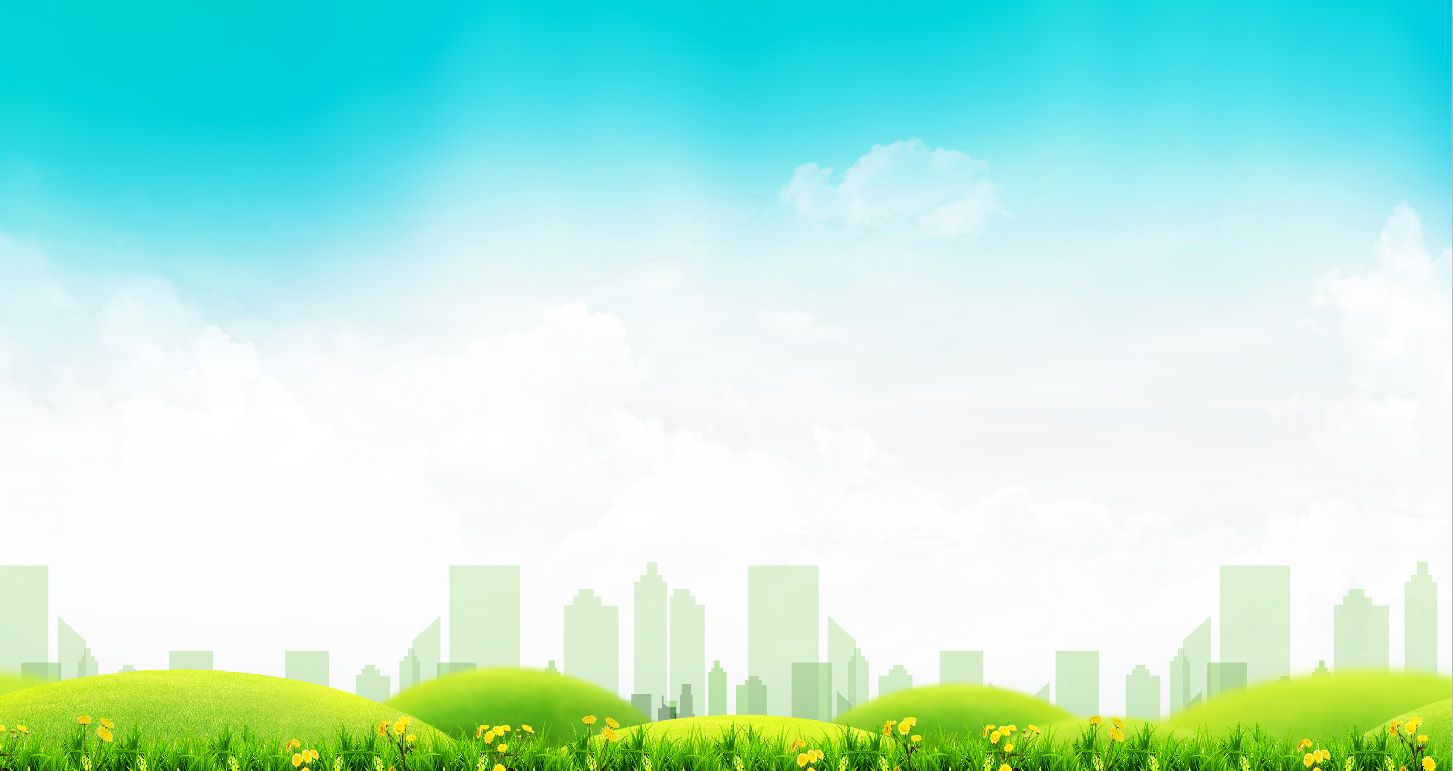 目录
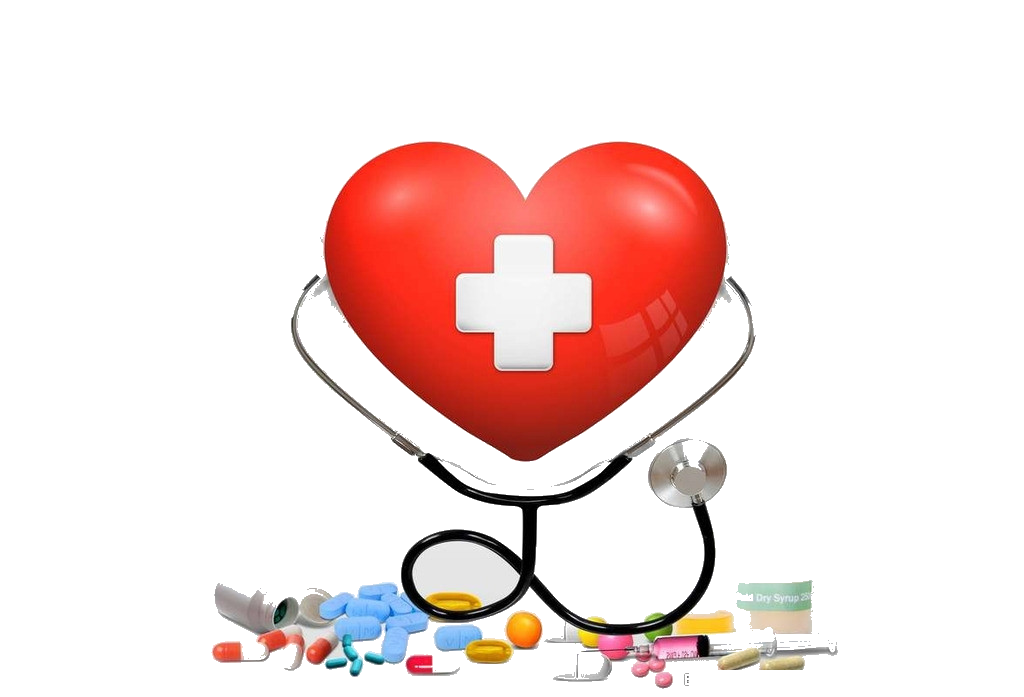 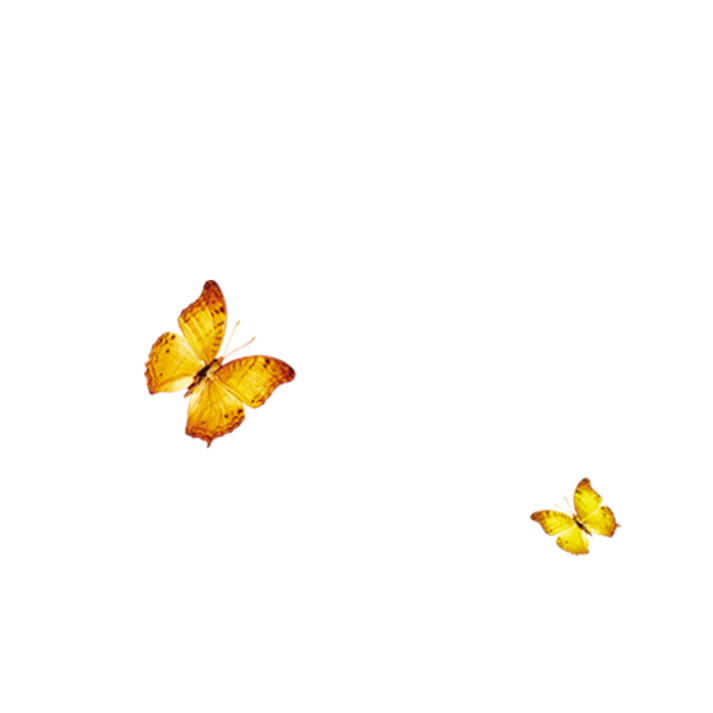 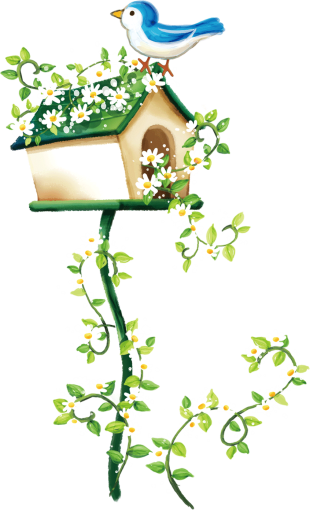 CONTENTS
02
04
成果展示
明年计划
工作概述
Work content
Work content
Work content
完成情况
01
03
05
工作不足
Work content
Work content
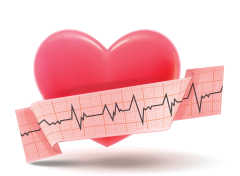 单击添加标题文字
您可以点击文字框输入您的描述说明，或者通过复制粘贴，在此录入上述图表的综合描述说明。您可以点击文字框输入您的描述说明，或者通过复制粘贴，在此录入上述图表的综合描述说明。
05
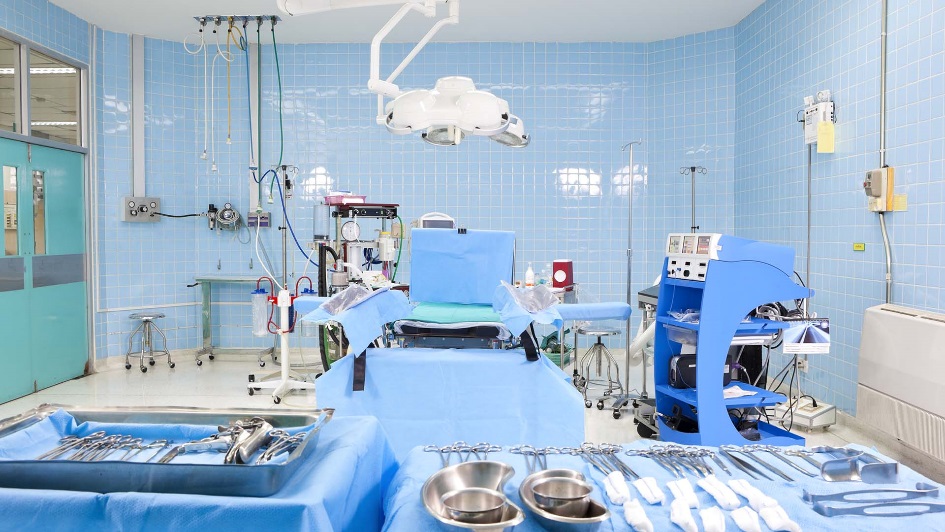 单击此处添加标题
您可以点击文字框输入您的描述说明，或者通过复制粘贴，在此录入上述图表的综合描述说明。
标题
05
单击此处添加标题
您可以点击文字框输入您的描述说明，或者通过复制粘贴，在此录入上述图表的综合描述说明。
标题
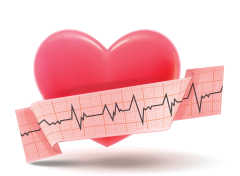 单击添加标题文字
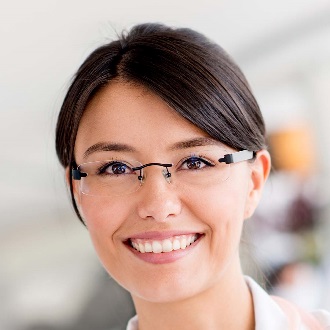 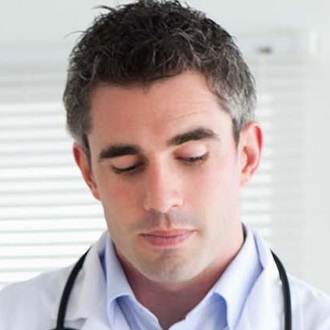 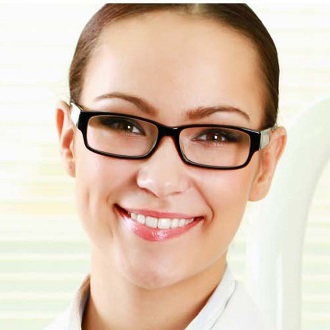 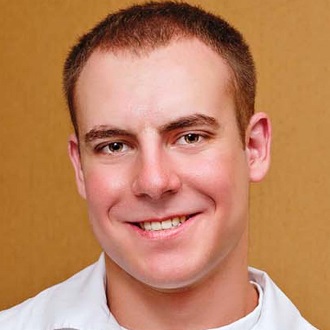 添加标题
添加标题
添加标题
添加标题
添加标题
添加标题
添加标题
添加标题
您可以点击文字框输入您的描述说明，或者通过复制粘贴，在此录入上述图表的综合描述说明。
您可以点击文字框输入您的描述说明，或者通过复制粘贴，在此录入上述图表的综合描述说明。
您可以点击文字框输入您的描述说明，或者通过复制粘贴，在此录入上述图表的综合描述说明。
您可以点击文字框输入您的描述说明，或者通过复制粘贴，在此录入上述图表的综合描述说明。
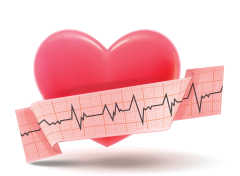 单击添加标题文字
您可以点击文字框输入您的描述说明，或者通过复制粘贴，在此录入上述图表的综合描述说明。
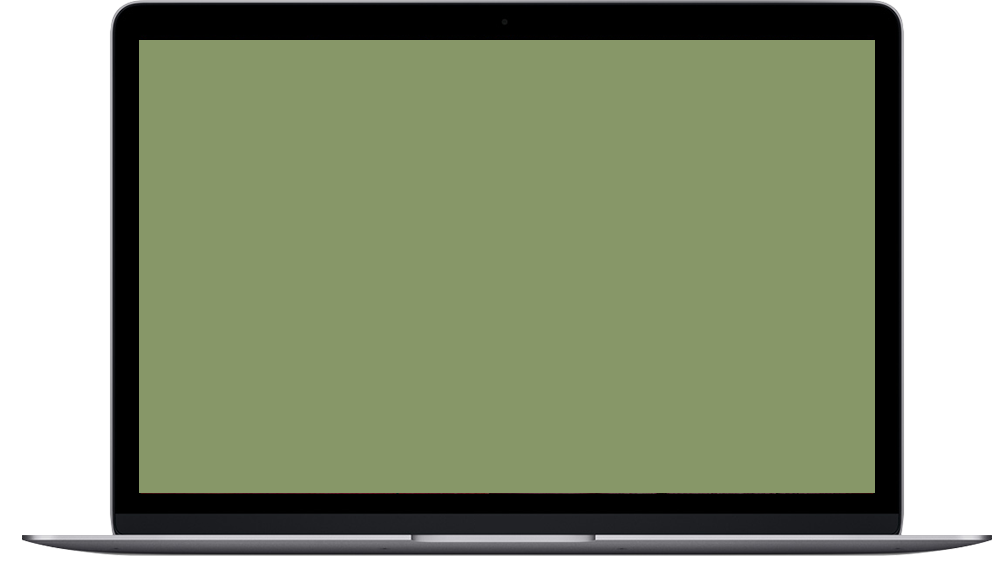 您可以点击文字框输入您的描述说明，或者通过复制粘贴，在此录入上述图表的综合描述说明。
您可以点击文字框输入您的描述说明，或者通过复制粘贴，在此录入上述图表的综合描述说明。
您可以点击文字框输入您的描述说明，或者通过复制粘贴，在此录入上述图表的综合描述说明。
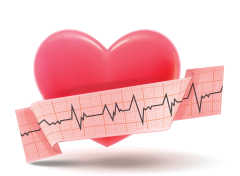 单击添加标题文字
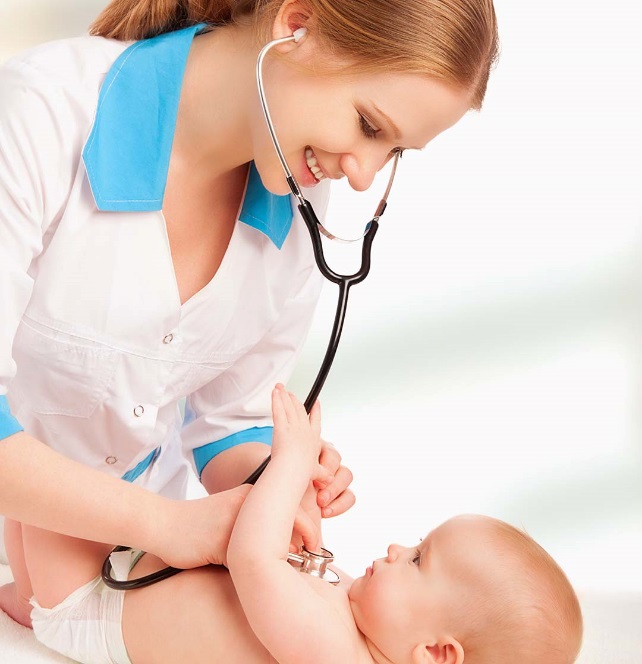 标题
单击此处添加标题
单击此处添加标题
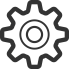 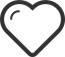 建议此处文本简洁生动，建议此处文本简洁生动，建议此处文本简洁生动。建议此处文本简洁生动，建议此处文本简洁生动
建议此处文本简洁生动，建议此处文本简洁生动，建议此处文本简洁生动。建议此处文本简洁生动，建议此处文本简洁生动
单击此处添加标题
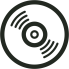 单击此处添加标题
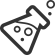 建议此处文本简洁生动，建议此处文本简洁生动，建议此处文本简洁生动。建议此处文本简洁生动，建议此处文本简洁生动
建议此处文本简洁生动，建议此处文本简洁生动，建议此处文本简洁生动。建议此处文本简洁生动，建议此处文本简洁生动
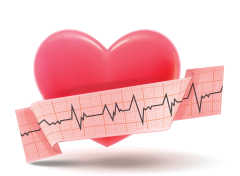 单击添加标题文字
TOPIC HEADER HERE
您可以点击文字框输入您的描述说明，或者通过复制粘贴，在此录入上述图表的综合描述说明。
20%
TOPIC HEADER HERE
您可以点击文字框输入您的描述说明，或者通过复制粘贴，在此录入上述图表的综合描述说明。
15%
25%
TOPIC HEADER HERE
您可以点击文字框输入您的描述说明，或者通过复制粘贴，在此录入上述图表的综合描述说明。
TOPIC HEADER HERE
We have many PowerPoint templates that has been specifically designed.
TOPIC HEADER HERE
您可以点击文字框输入您的描述说明，或者通过复制粘贴，在此录入上述图表的综合描述说明。
40%
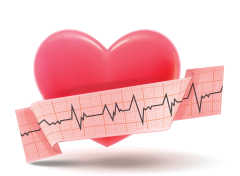 单击添加标题文字
August 2013



您可以点击文字框输入您的描述说明，或者通过复制粘贴，在此录入上述图表的综合描述说明。
August 2013



您可以点击文字框输入您的描述说明，或者通过复制粘贴，在此录入上述图表的综合描述说明。
添加标题
添加标题
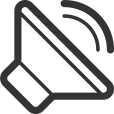 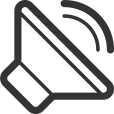 $19.99
$19.99
添加标题
添加标题
添加标题
添加标题
添加标题
添加标题
添加标题
添加标题
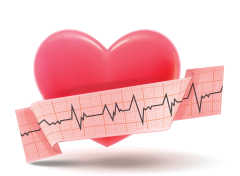 单击添加标题文字
单击此处添加文字
您可以点击文字框输入您的描述说明，或者通过复制粘贴，在此录入上述图表的综合描述说明。
TOPIC HEADER HERE
您可以点击文字框输入您的描述说明，或者通过复制粘贴，在此录入上述图表的综合描述说明。
01
04
TOPIC HEADER HERE
您可以点击文字框输入您的描述说明，或者通过复制粘贴，在此录入上述图表的综合描述说明。
TOPIC HEADER HERE
您可以点击文字框输入您的描述说明，或者通过复制粘贴，在此录入上述图表的综合描述说明。
02
05
1
2
3
TOPIC HEADER HERE
您可以点击文字框输入您的描述说明，或者通过复制粘贴，在此录入上述图表的综合描述说明。
TOPIC HEADER HERE
您可以点击文字框输入您的描述说明，或者通过复制粘贴，在此录入上述图表的综合描述说明。
03
06
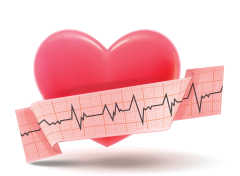 单击添加标题文字
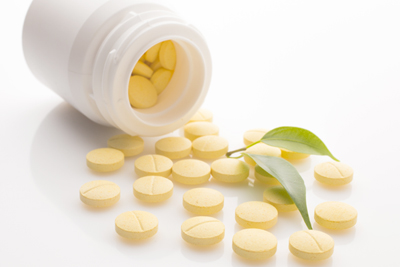 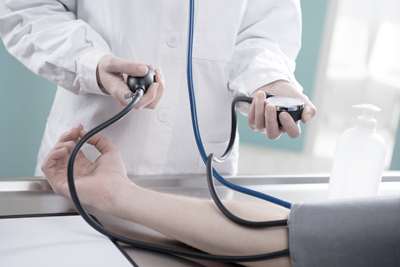 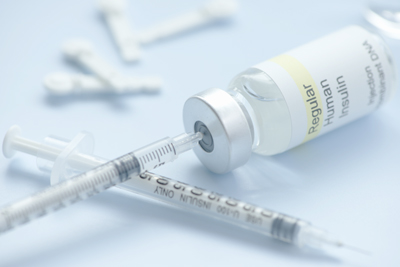 在此输入您的标题
在此输入您的标题
在此输入您的标题
您可以点击文字框输入您的描述说明，或者通过复制粘贴，在此录入上述图表的综合描述说明。
您可以点击文字框输入您的描述说明，或者通过复制粘贴，在此录入上述图表的综合描述说明。
您可以点击文字框输入您的描述说明，或者通过复制粘贴，在此录入上述图表的综合描述说明。
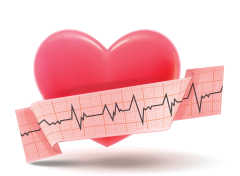 单击添加标题文字
01
单击此处添加标题文字

您可以点击文字框输入您的描述说明，或者通过复制粘贴，在此录入上述图表的综合描述说明。您可以点击文字框输入您的描述说明，或者通过复制粘贴，在此录入上述图表的综合描述说明。
您可以点击文字框输入您的描述说明，或者通过复制粘贴，在此录入上述图表的综合描述说明。
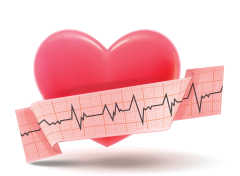 单击添加标题文字
您可以点击文字框输入您的描述说明，或者通过复制粘贴，在此录入上述图表的综合描述说明。您可以点击文字框输入您的描述说明，或者通过复制粘贴，在此录入上述图表的综合描述说明。
建议此处文本简洁生动，建议此处文本简洁生动，建议此处文本简洁生动。
建议此处文本简洁生动，建议此处文本简洁生动，建议此处文本简洁生动。
建议此处文本简洁生动，建议此处文本简洁生动，建议此处文本简洁生动。
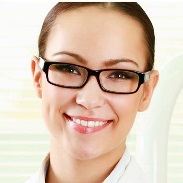 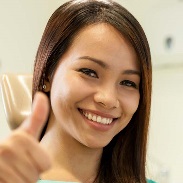 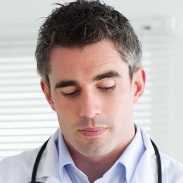 单击此处添加标题单击此处添加标题
单击此处添加标题单击此处添加标题
单击此处添加标题单击此处添加标题
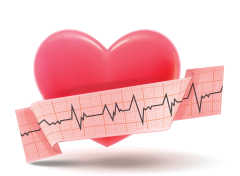 单击添加标题文字
添加标题文字

您可以点击文字框输入您的描述说明，或者通过复制粘贴，在此录入上述图表的综合描述说明。
添加标题文字

您可以点击文字框输入您的描述说明，或者通过复制粘贴，在此录入上述图表的综合描述说明。
添加标题文字

您可以点击文字框输入您的描述说明，或者通过复制粘贴，在此录入上述图表的综合描述说明。
STEP 01
STEP 02
STEP 03
STEP 04
STEP 05
STEP 06
添加标题文字

您可以点击文字框输入您的描述说明，或者通过复制粘贴，在此录入上述图表的综合描述说明。
添加标题文字

您可以点击文字框输入您的描述说明，或者通过复制粘贴，在此录入上述图表的综合描述说明。
添加标题文字

您可以点击文字框输入您的描述说明，或者通过复制粘贴，在此录入上述图表的综合描述说明。
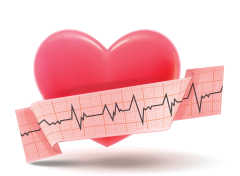 单击添加标题文字
添加标题
添加标题
添加标题
添加标题
您的内容打在这里或者通过复制您的文本后在此框中选择粘贴并选择只保留文字。您的内容打在这里或者通过复制您的文本后在此框中选择粘贴并选择只保留文字。您的内容打在这里
您的内容打在这里或者通过复制您的文本后在此框中选择粘贴并选择只保留文字。您的内容打在这里或者通过复制您的文本后在此框中选择粘贴并选择只保留文字。您的内容打在这里
您的内容打在这里或者通过复制您的文本后在此框中选择粘贴并选择只保留文字。您的内容打在这里或者通过复制您的文本后在此框中选择粘贴并选择只保留文字。您的内容打在这里
您的内容打在这里或者通过复制您的文本后在此框中选择粘贴并选择只保留文字。您的内容打在这里或者通过复制您的文本后在此框中选择粘贴并选择只保留文字。您的内容打在这里
点击输入内容
点击输入内容
点击输入内容
点击输入内容
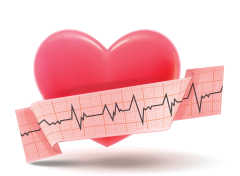 单击添加标题文字
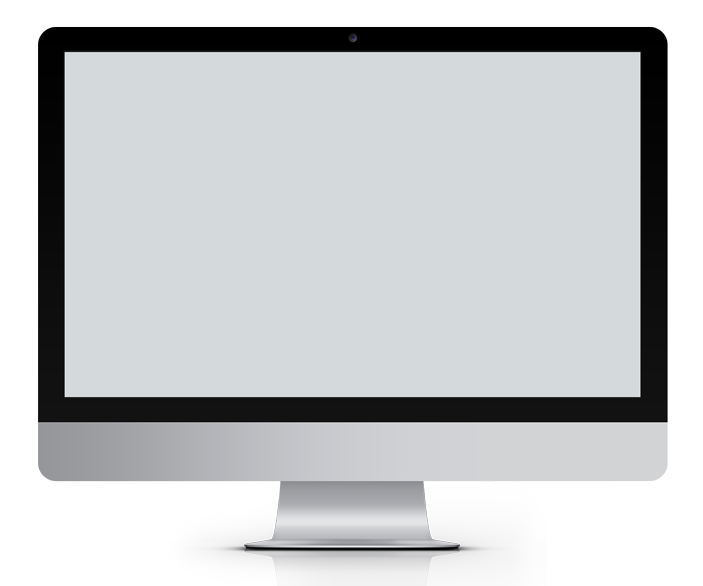 添加标题
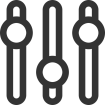 添加标题
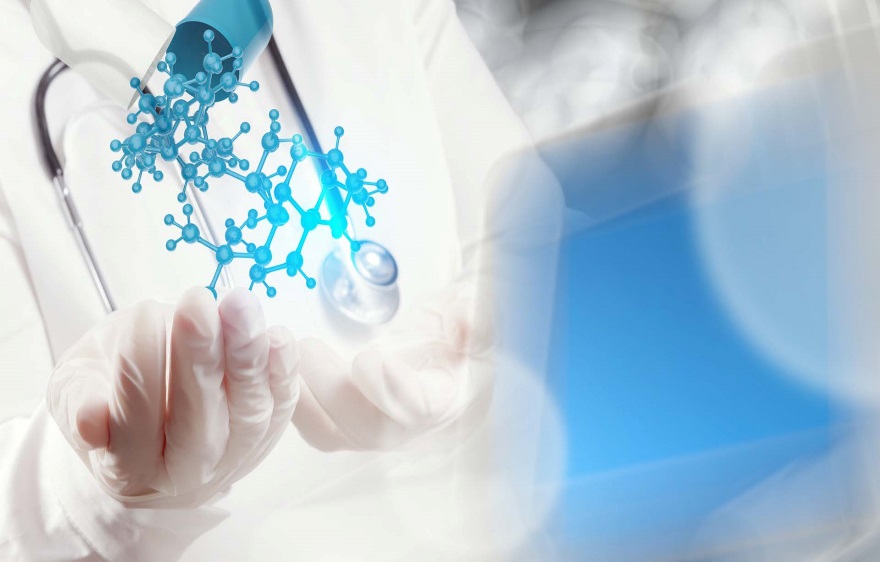 建议此处文本简洁生动，建议此处文本简洁生动
建议此处文本简洁生动，建议此处文本简洁生动
添加标题
建议此处文本简洁生动，建议此处文本简洁生动
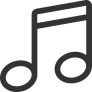 建议此处文本简洁生动，建议此处文本简洁生动
添加标题
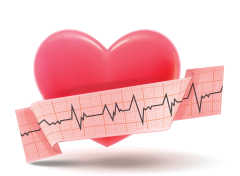 单击添加标题文字
建议此处文本简洁生动，建议与标题相关并符合
建议此处文本简洁生动，建议与标题相关并符合
标题
标题
标题
建议此处文本简洁生动，建议与标题相关并符合
建议此处文本简洁生动，建议与标题相关并符合
标题
标题
标题
建议此处文本简洁生动，建议与标题相关并符合
建议此处文本简洁生动，建议与标题相关并符合
标题
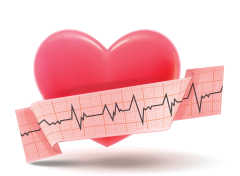 单击添加标题文字
输入标题名称
此处添加详细文本描述，建议与标题相关并符合整体语言风格，语言描述尽量简活生活。
输入标题名称
输入标题名称
输入标题名称
此处添加详细文本描述，建议与标题相关并符合整体语言风格，语言描述尽量简活生活。
此处添加详细文本描述，建议与标题相关并符合整体语言风格，语言描述尽量简活生活。
此处添加详细文本描述，建议与标题相关并符合整体语言风格，语言描述尽量简活生活。
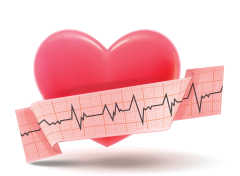 单击添加标题文字
TOPIC HEADER HERE
您可以点击文字框输入您的描述说明，或者通过复制粘贴，在此录入上述图表的综合描述说明。
TOPIC HEADER HERE
您可以点击文字框输入您的描述说明，或者通过复制粘贴，在此录入上述图表的综合描述说明。
TOPIC HEADER HERE
您可以点击文字框输入您的描述说明，或者通过复制粘贴，在此录入上述图表的综合描述说明。
TOPIC HEADER HERE
您可以点击文字框输入您的描述说明，或者通过复制粘贴，在此录入上述图表的综合描述说明。
TOPIC HEADER HERE
您可以点击文字框输入您的描述说明，或者通过复制粘贴，在此录入上述图表的综合描述说明。
TOPIC HEADER HERE
您可以点击文字框输入您的描述说明，或者通过复制粘贴，在此录入上述图表的综合描述说明。
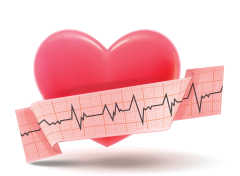 单击添加标题文字
2013
2014
2015
2016
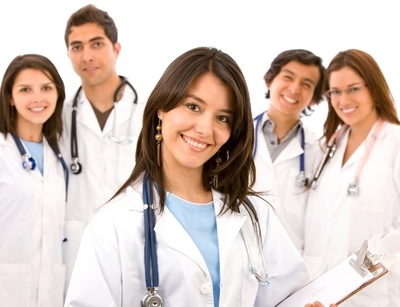 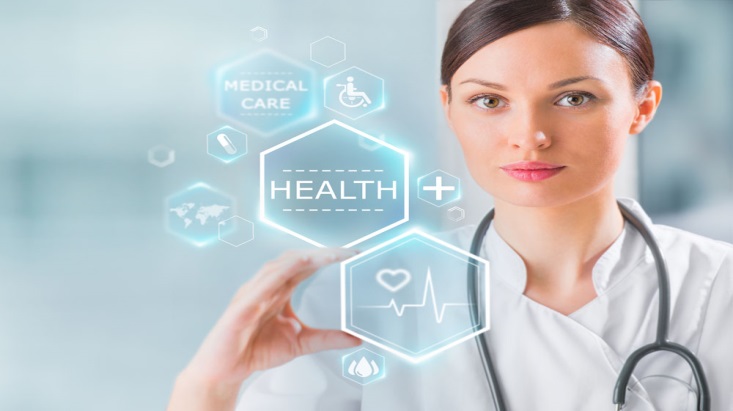 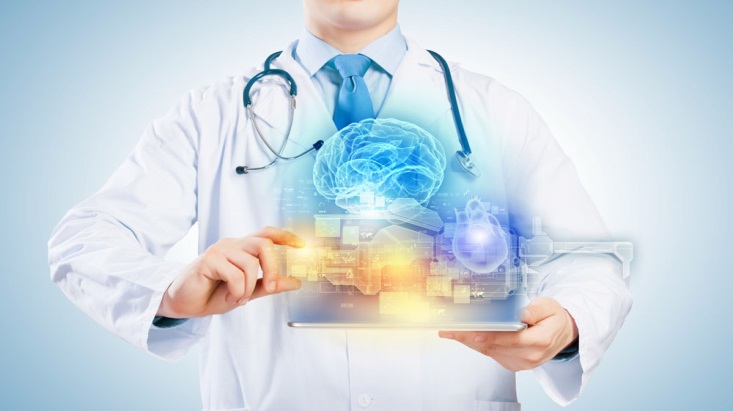 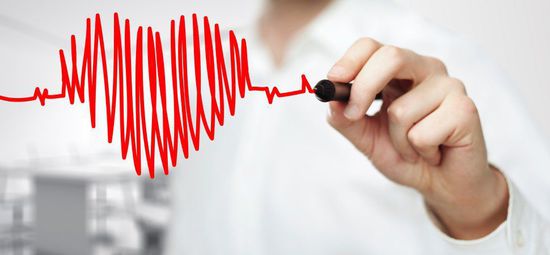 单击此处添加标题
单击此处添加标题
单击此处添加标题
单击此处添加标题
您可以点击文字框输入您的描述说明，或者通过复制粘贴，在此录入上述图表的综合描述说明。
您可以点击文字框输入您的描述说明，或者通过复制粘贴，在此录入上述图表的综合描述说明。
您可以点击文字框输入您的描述说明，或者通过复制粘贴，在此录入上述图表的综合描述说明。
您可以点击文字框输入您的描述说明，或者通过复制粘贴，在此录入上述图表的综合描述说明。
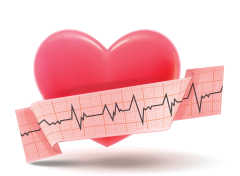 单击添加标题文字
50%
标题
50%
50%
标题
标题
单击此处添加标题
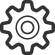 您可以点击文字框输入您的描述说明，或者通过复制粘贴，在此录入上述图表的综合描述说明。
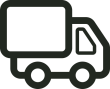 单击此处添加标题
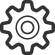 50%
50%
标题
标题
您可以点击文字框输入您的描述说明，或者通过复制粘贴，在此录入上述图表的综合描述说明。
50%
标题
单击此处添加标题
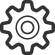 您可以点击文字框输入您的描述说明，或者通过复制粘贴，在此录入上述图表的综合描述说明。
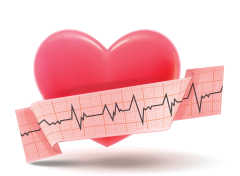 单击添加标题文字
单击此处添加标题
您可以点击文字框输入您的描述说明，或者通过复制粘贴，在此录入上述图表的综合描述说明。
添加标题
20XX
添加标题
67%
添加标题
67%
点击添加标题文字
输入标题名称
此处添加详细文本描述，建议与标题相关并符合整体语言风格，语言描述尽量简活生活。
输入标题名称
此处添加详细文本描述，建议与标题相关并符合整体语言风格，语言描述尽量简活生活。
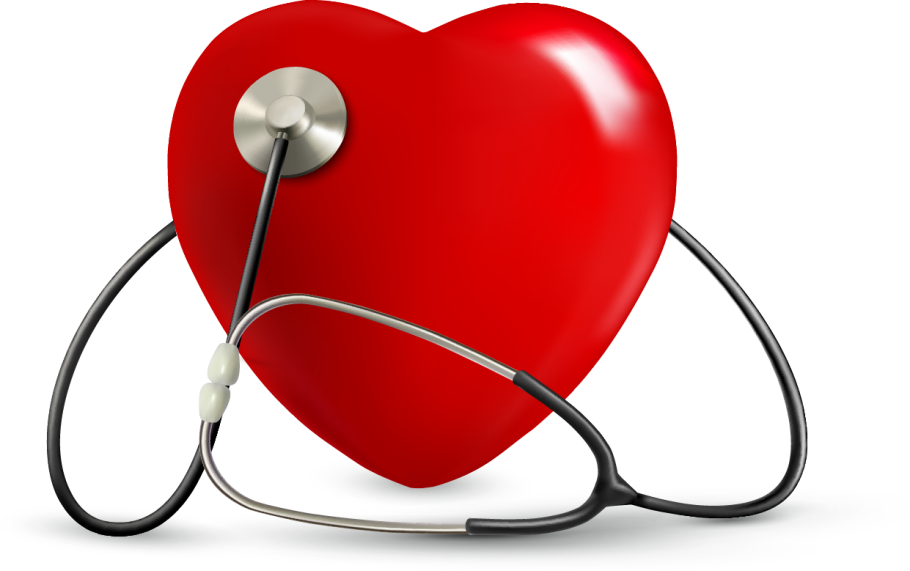 输入标题名称
此处添加详细文本描述，建议与标题相关并符合整体语言风格，语言描述尽量简活生活。
输入标题名称
此处添加详细文本描述，建议与标题相关并符合整体语言风格，语言描述尽量简活生活。
输入标题名称
此处添加详细文本描述，建议与标题相关并符合整体语言风格，语言描述尽量简活生活。
点击添加标题文字
点击添加标题
您的内容打在这里，或通过复制您的文本后在此框中选择粘贴。您的内容打在这里，或通过复制您的文本后在此框中选择粘贴。
点击添加标题
您的内容打在这里，或通过复制您的文本后在此框中选择粘贴。您的内容打在这里，或通过复制您的文本后在此框中选择粘贴。
点击添加标题
您的内容打在这里，或通过复制您的文本后在此框中选择粘贴。您的内容打在这里，或通过复制您的文本后在此框中选择粘贴。
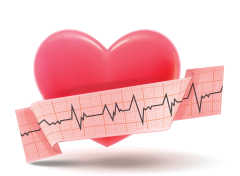 单击添加标题文字
32500
点击输入简要文字内容，文字内容需概括精炼，不用多余的文字修饰。
80%
12340
点击输入简要文字内容，文字内容需概括精炼，不用多余的文字修饰。
70%
点击添加标题文字
您的内容打在这里，或通过复制您的文本后在此框中选择粘贴。您的内容打在这里，或通过复制您的文本后在此框中选择粘贴。
04
您的内容打在这里，或通过复制您的文本后在此框中选择粘贴。您的内容打在这里，或通过复制您的文本后在此框中选择粘贴。
03
您的内容打在这里，或通过复制您的文本后在此框中选择粘贴。
02
您的内容打在这里，或通过复制您的文本后在此框中选择粘贴。
01
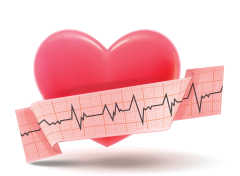 单击添加标题文字
添加会议主题
添加会议主题
添加会议主题
点击输入简要文字内容
文字内容需概括精炼
不用多余的
点击输入简要文字内容
文字内容需概括精炼
不用多余的
点击输入简要文字内容
文字内容需概括精炼
不用多余的
关键字
关键字
关键字
点击添加标题文字
单击此处添加文本单击此处添加文本
单击此处添加文本单击此处添加文本
点击添加说明文字
添加标题
单击此处添加文本单击此处添加文本
单击此处添加文本单击此处添加文本
单击此处添加文本单击此处添加文本
单击此处添加文本单击此处添加文本
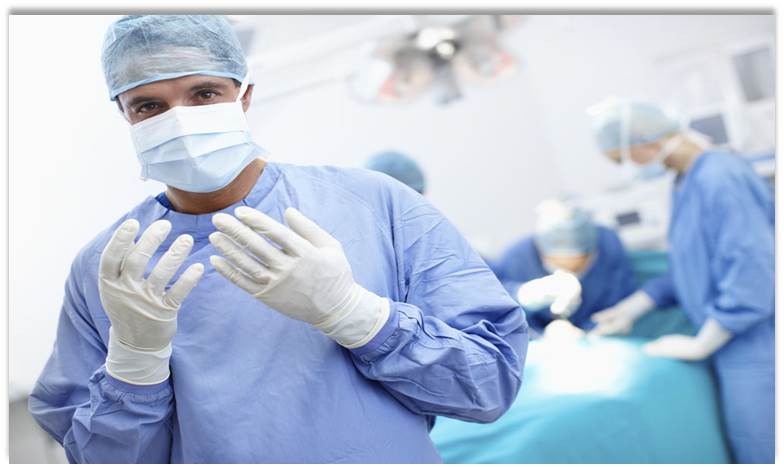 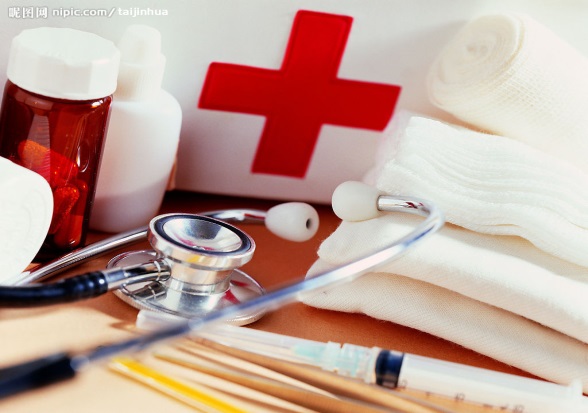 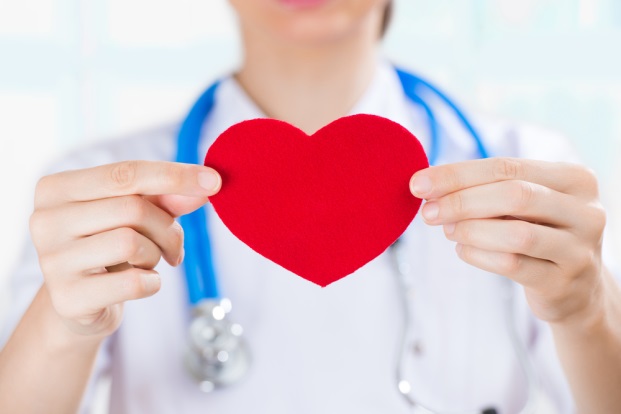 点击添加标题文字
点击输入标题文本
点击输入标题文本
点击输入标题文本
点击输入标题文本
图片的修改方法是：在图片上右击，选择更改图片，这样不会丢失动画效果。
图片的修改方法是：在图片上右击，选择更改图片，这样不会丢失动画效果。
图片的修改方法是：在图片上右击，选择更改图片，这样不会丢失动画效果。
图片的修改方法是：在图片上右击，选择更改图片，这样不会丢失动画效果。
Keyword
Keyword
Keyword
Keyword
点击添加标题文字
您的内容打在这里，或者通过复制您的文本后，在此框中选择粘贴，并选择只保留文字。
添加标题
补充性文字
添加
标题
您的内容打在这里，或者通过复制您的文本后，在此框中选择粘贴，并选择只保留文字。
添加标题
补充性文字
补充性文字
您的内容打在这里，或者通过复制您的文本后，在此框中选择粘贴，并选择只保留文字。
添加标题
点击添加标题文字
（一）单击填加标题
单击此处添加文本单击此处添加文本 单击此处添加文本单击此处添加文本单击此处添加文本
单击此处添加文本单击此处添加文本单击此处添加文本 单击此处添加文本单击此处添加文本
（二）单击填加标题
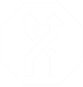 单击此处添加文本单击此处添加文本 单击此处添加文本单击此处添加文本单击此处添加文本
单击此处添加文本单击此处添加文本单击此处添加文本 单击此处添加文本单击此处添加文本
（三）单击填加标题
单击此处添加文本单击此处添加文本 单击此处添加文本单击此处添加文本单击此处添加文本
单击此处添加文本单击此处添加文本单击此处添加文本 单击此处添加文本单击此处添加文本
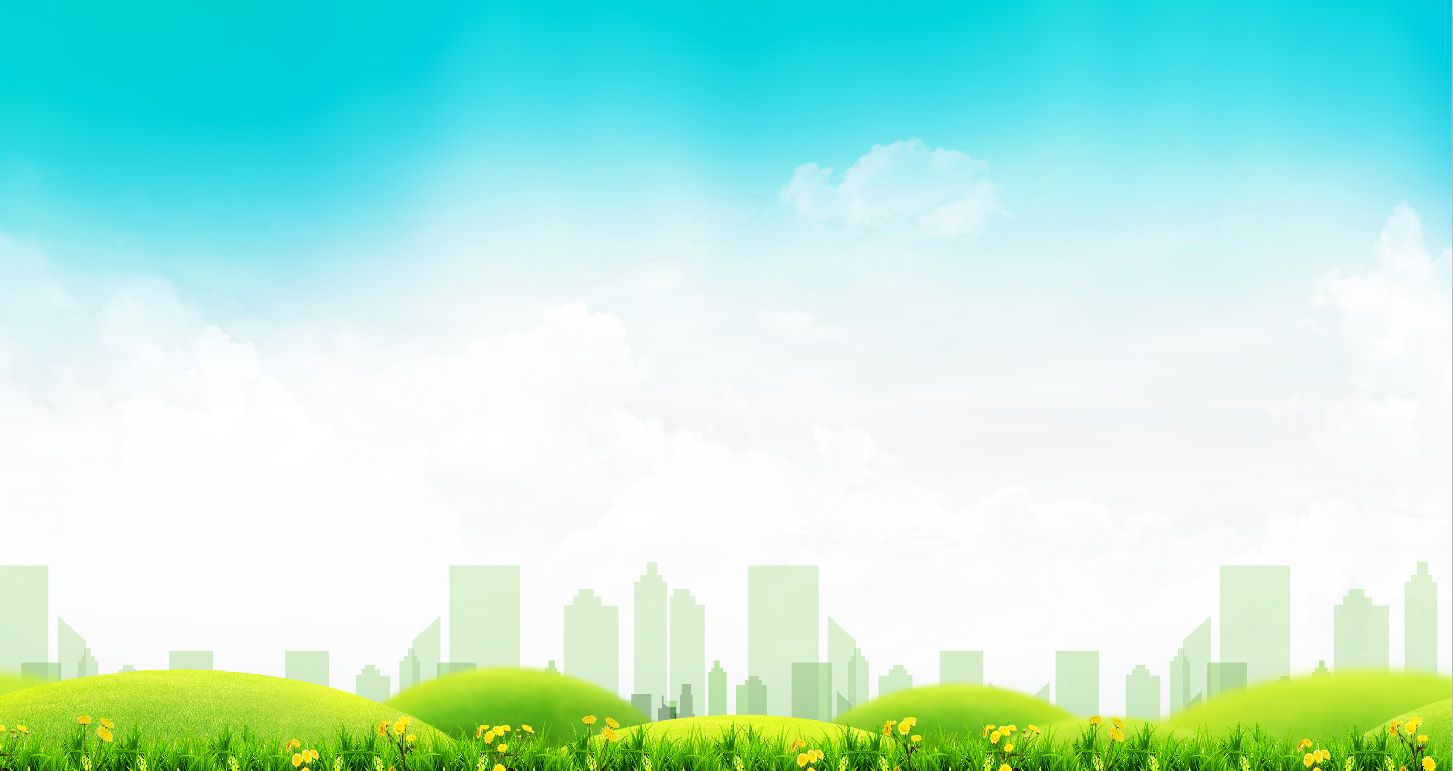 医疗护理康复，简约设计，动态页面，实用易用
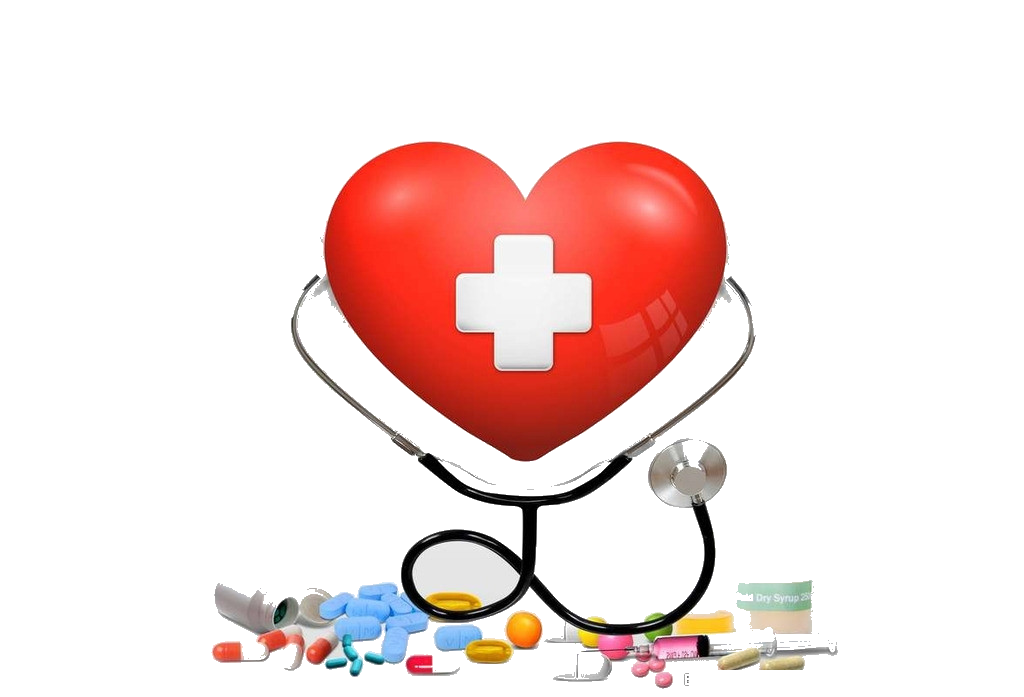 谢谢您的观看
汇报人：情缘素材
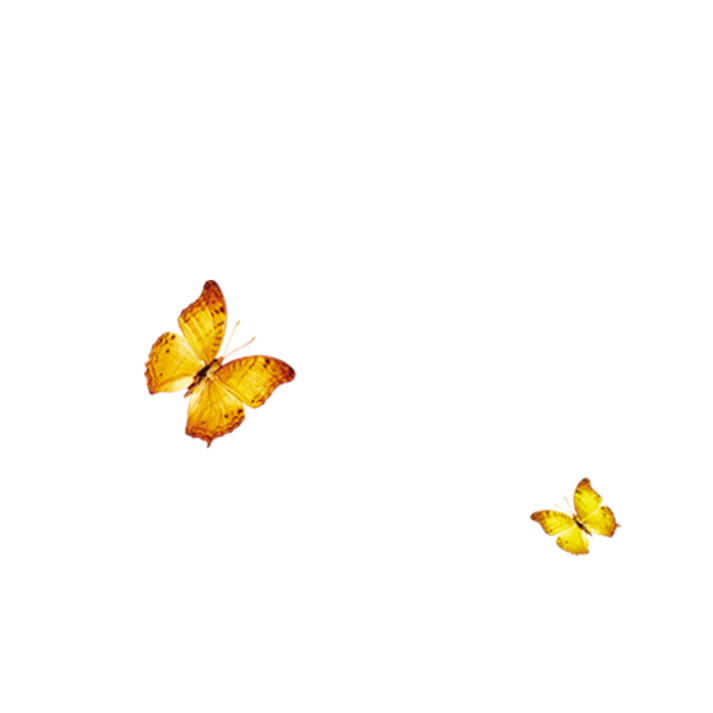 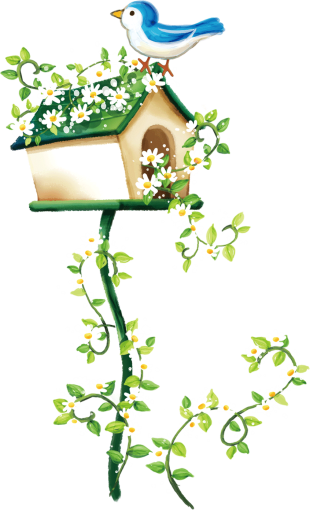 [Speaker Notes: 更多模板请关注：https://haosc.taobao.com]